Quantitative Developmental Systems Methodology core unit of the Social Science Research Institute of Penn State University (http://quantdev.ssri.psu.edu/):

Faculty: Tim Brick, Sy-Miin Chow, Eric Loken, Peter Molenaar, Zita Oravecz. Nilam Ram, Mike Rovine

Methods: Applied Nonlinear Dynamics, Adaptive Optimal Control, Artificial Neural Networks, Bayesian Stochastic Differential Equation Modeling, Neuroimaging Connectivity Mapping, Developmental Systems Theory, Hidden Markov Modeling, Hybrid State-Space Techniques, Intensive Longitudinal (EMA) Data Modeling, Dynamic Item-Response Theory, Multivariate Time Series Analysis, Nonlinear Latent Growth Curve Modeling, Advanced Longitudinal SEM, Real-Time Big Data Analysis, Recursive Estimation, Regime Switching Models, Time-Varying Parameter State-Space Models
Ergodicity Defined
Analysis of data pooled across participants must yield the same results as analysis of data collected across time within individuals.
Two necessary conditions for ergodicity are: 
Homogeneity of the population – Each subject in the population must obey the same statistical model
Stationarity – Constant statistical parameters across time points
Molenaar & Campbell, 2009
[Speaker Notes: To very briefly recap the definition given by Dr. Markus, Ergodicity requires that a model obtained by looking at data across participants must be the same as a model obtained by loooking within participants. 

To criteria are sufficient to ensure ergodicity: homogeneity of the population and stationarity. My colleauges to follow me in this symposium will be focusing on the second point, while my talk surrounds the issue of having variations in models across subjects.]
Extended Unified SEM (euSEM)Research Question: What is the Process?
Var 1
Var 3
Legend:
Contemporaneous Effects (A)
Lagged Effects (ϕ)
Lagged Input (γ)
Bilinear Effect (τ)
Var 2
Var 4
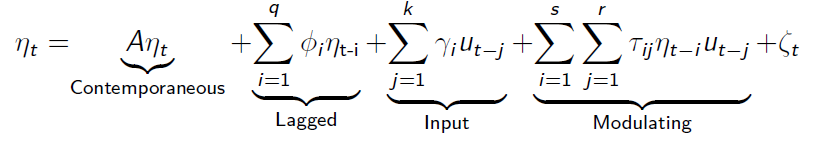 Gates &  Molenaar, 2011; 2012
[Speaker Notes: The analyses included in this presentation follows from the extended unified SEM, or the euSEM. the euSEM offers a powerful tool for understanding proccesses across time. For one, it estimates contemporaneous effects as well as lagged effects, which are estimated by the A and Phi matrices respectively. Two, it estimates the influence of the task or other input, either experimental or in vivo, that may be considered event-related. In the context of fMRI, this may be presentation of a stimuli such as a visual cue or a scent. In daily diary studies, this may be a negative interaction with a spouse, or a craving of a cigarette. These inputs may influence activity at the next time point, or they may influence the relationship between two variables. The bilinear effects capture when the input changes a relationship between two variables.]
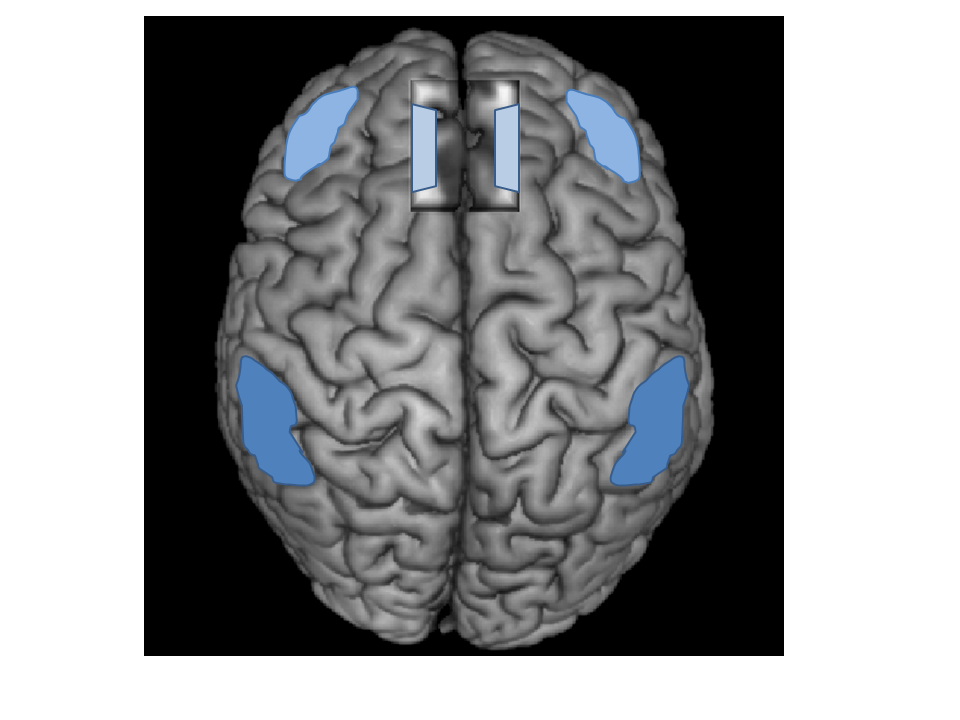 Frequency Map of Connections: 
Individual euSEMS (Contemporaneous)
Legend
80%
70%
60%
50%
40%
30%
20%
10%
PFC
ACC
Par
Healthy Controls While Learning a Working Memory Task
Hillary et al., 2011
[Speaker Notes: LM can be used on each individual’s data to identify processes for individuals across time. 

For clearness, we are only looking at contemporaneous relations among regions. These regions are: … Here we have data from fMRI while participants completed an event-related cognitive task. The data were collected as part of a larger study examining recovery in TBI patients.  What is notable in this population of healthy controls is the degree of heterogeneity. Indeed, none of the connections occurred in greater than 60% of the people. 

Still, we can make inferences from these maps. For instance, healthy controls saw a decrease in RPFC involvement over after learning the task, whereas only TBI’s with improved performance experienced this decline. Details of the findings may be found in hillary et al.]
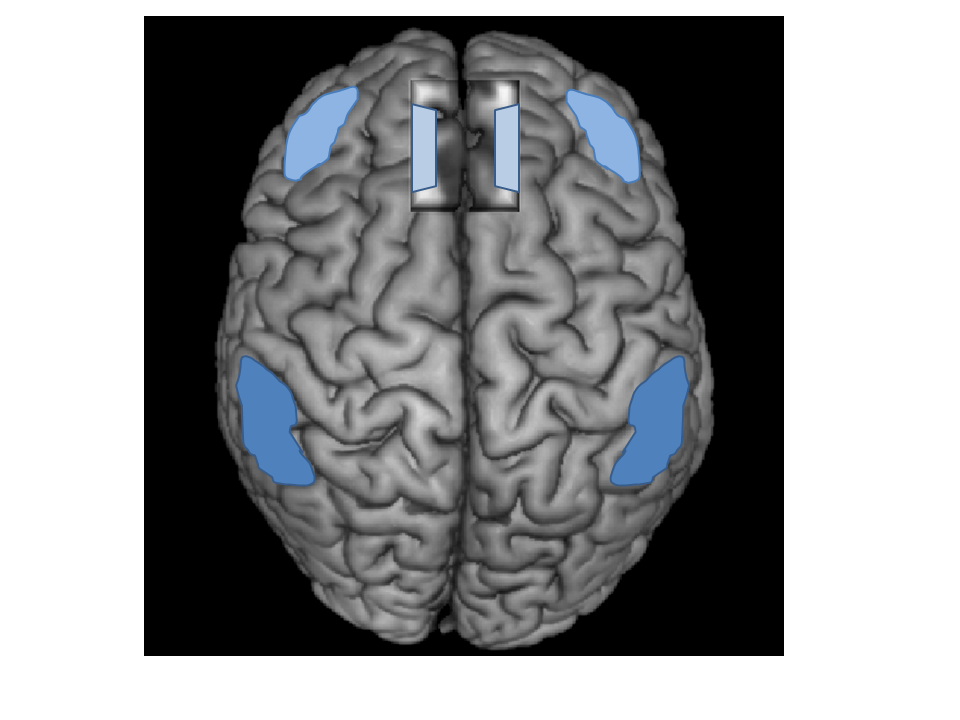 Frequency Map of Connections: 
Concatenating Time Series
33%
Legend
80%
70%
60%
50%
25%
40%
30%
33%
20%
10%
PFC
ACC
Par
Healthy Controls While Learning a Working Memory Task
[Speaker Notes: This graph demonstrates the problems which arise when you aggregate across individuals as though they are the same. This is used on the same data as the previous slide. The difference is that the data were concatenated across subjects. 

Of note, none of the relations occurred for the majority of individuals. Indeed, the model obtained from the aggregated data arrived at contemporeneous relatiosn that explain the minority. 

What is most striking is that the right pfc appears to not be involved in information processing from this map. Researchers relying on concatenating time series would totally miss the importance in right PFC as an indicator of successful learning.]
True Group Structure
Group
Subgroup 2
Subgroup1
All individuals have these relations. These are what we try to recover for group inference.
Var 1
Var 3
Var 1
Var 3
Var 2
Var 4
Var 2
Var 4
Var 5
Var 5
Circled relations do not exist for the group.
Legend:   Line width corresponds to freq. 	False Positive		Group (100%)
        	Contemp. Effects    	  	        	Lagged Effects		Subgroup1        	Direct Input Effects 			Bilinear Effects		Subgroup 2
Gates & Molenaar, 2012
[Speaker Notes: ANIMATED!

As mentioned previously, biological data such as fMRI contains a lot of noise. Thus the individual models arrived at in may not be meaningful. Thus, one might argue that the group-derived map may be picking out signal from noise. 

To examine the influence of individual differences on group model estimation, we simulated data that had two subgroups of 50 participants each. There are a number of relations that are the same, but some are different. 

To make valid group inferences, what we want to do is identify those relations which describe effects common to most individuals comprising the group.]
Structure of Relations Derived from Concatenating Time Series Across Individuals
Var 1
Var 3
Solution from concatenating time series results in path structure which exists for no individual comprising the groups.
Var 2
Var 4
Var 5
Legend:   Line width corresponds to freq. 	Nonexistent 		Group (100%)
        	Contemp. Effects    	  	        	Lagged Effects		Subgroup1        	Direct Input Effects 			Bilinear Effects		Subgroup 2
Gates & Molenaar, 2012
[Speaker Notes: We conducted the automatic search on the aggregated simulated data set. 

The model correctly obtained the relations which were found in 100% of the indivudals. 

However, a spurious false positive was found. Given that the group was farily homogenous and in real participants we can expect a much higher degree of heterogeneity, the presence of one false positive in this set up gives insight into the findings obtained on the aggregated empirical data, which appeared to describe few people comprising the group.]
GIMME Step 1:Identifying Group-Level Model
Runs null model on each individual
Uses Lagrange Multiplier tests to identify which parameter, if opened, would optimally improve models for most individuals
Runs model across individuals with freed parameter
Repeats steps 2 and 3
Prunes beta estimates that are no longer significant for the majority of individuals
Gates & Molenaar, 2012
[Speaker Notes: These findings motivated the development of Group iterative Multiple Model Estimation (GIMME).Gimme works from LM framework to identify which parameter, if freed, would improve the models to the greatest extent across the greatest number of people. In this way, it may pick up signal from noise. 

It then runs the model across all indiviudals with this parameter freed, and repeats these steps until no one parameter will improve models across individuals at the criteria level. 

Finally, nonsignificant parameters are pruned.]
True Group Structure
Group
Subgroup 2
Subgroup1
Var 1
Var 3
Var 1
Var 3
Var 2
Var 4
Var 2
Var 4
Var 5
Var 5
Legend:   Line width corresponds to freq. 	False Positive		Group (100%)
        	Contemp. Effects    	  	        	Lagged Effects		Subgroup1        	Direct Input Effects 			Bilinear Effects		Subgroup 2
Gates & Molenaar, 2012
[Speaker Notes: To demonstrate gimme we use the same data used to demonstrate problesm which arise for nonergodic data. 

We again have two subgroups, with some connections which are common to all.]
Structure of Relations Derived from GIMME: Group Level
Var 1
Var 3
The solution from GIMME appropriately identifies true connections which exist for the group.
Var 2
Var 4
Var 5
Legend:   Line width corresponds to freq. 	False Positive		Group (100%)
        	Contemp. Effects    	  	        	Lagged Effects		Subgroup1        	Direct Input Effects 			Bilinear Effects		Subgroup 2
Gates & Molenaar, 2012
[Speaker Notes: In this first step, GIMME correctly identified the group model.]
Step 2:Identifying Individual-Level Model
Estimates SEM with group-derived structure as the null model
Uses Lagrange Multiplier equivalents to identify which parameter, if opened, would optimally improve the model for an individual
Runs model for that individual with the parameter freed
Repeats steps 2 and 3
Prunes beta estimates that are no longer significant (providing they are not in the group model)
Gates & Molenaar, 2012
[Speaker Notes: Next, GIMME acquires individual level models using a semi-confirmatory approach. The group-derived structure is the null model from which LMs identify extra parameters that, if freed, would improve the model for that individual. 

This is repeated across each individual and parameters that are no long significant are pruned. The group-level parameters are retained for all individuals.]
Structure of Relations Derived from GIMME: Individual Level
96%
Subgroup1
Subgroup 2
Var 1
Var 3
Var 1
Var 3
98%
96%
Var 2
Var 4
Var 2
Var 4
94%
Var 5
Var 5
100%
94%
Legend:   Line width corresponds to freq. 	False Positive		Group (100%)
        	Contemp. Effects    	  	        	Lagged Effects		Subgroup1        	Direct Input Effects 			Bilinear Effects		Subgroup 2
Gates & Molenaar, 2012
[Speaker Notes: GIMME does an excellent job of identifying the existence of true parameters. Within groups, the accuracy rate is from the mid 90-percentile to 100%

As exected with a monte carlos simulation, some false paths arise.]
Some Conclusions
GIMME has been extremely successful in large-scale simulation experiments.
Automatic search can be guided by a priori knowledge.
Most recent version of GIMME can detect a mixture of common subgroup models.
GIMME raises new questions about Granger causality (dependencies on input, level and subgroup).
GIMME can be freely accessed at:http://www.nitrc.org/projects/gimme/by Kathleen Gates, University of North Carolina

Gates, K.M., Molenaar, P.C.M., Iyer, S.P., Nigg, J.T., & Fair, D.A. (2014). Organizing heterogeneous samples using community detection of GIMME-derived resting state functional networks. PLoS-ONE, 9, e91322. doi: 10.1371/journal.pone.0091322.

Gates, K.M., & Molenaar, P.C.M. (2012). Group search algorithm recovers effective connectivity maps for individuals in homogeneous and heterogeneous samples. NeuroImage, 63, 310-319.

Belz, A.M., Beekman, C., Molenaar, P.C.M., & Buss, K.A. (2013). Mapping temporal dynamics in social interactions with unified structural equation modeling: A description and demonstration revealing time-dependent sex differences in play behavior. Applied Developmental Psychology, 17, 152-168.
Granger causality testing in time-frequency domain
Spectral Analysis for Multivariate data using MOving Window: SAM-MOW (in R).
by Siwei Liu, University of California, Davis. 

Liu, S., & Molenaar, P.C.M. (2014). iVAR: A Program for Imputing Missing Data in Multivariate Time Series using Vector Autoregressive Models. Behavior Research Methods (to appear). 

Liu, S., & Molenaar, P.C.M. (2014). Computer intensive testing of alternative measures of Granger causality in the time-frequency domain (in preparation).
Linear state-space model with arbitrarily 
time-varying parameters

y(t) = (t) + [(t)](t) + v(t)   

(t+1) = (t) + [(t)](t) + [(t)]u(t) + (t+1)   

(t+1) = (t) + (t+1)   

Molenaar, P.C.M., Sinclair, K.O., Rovine, M.J., Ram, N., & Corneal, S.E. (2009). Analyzing developmental processes on an individual level using non-stationary time series modeling. Developmental Psychology, 45, 260-271.
Emotional experiences of sons (age range 14-18 years) as they interact with their fathers over time. 

For each participant a period of 6-8 weeks of data collection lasted until 80 interactions occurred (T=80).

Only the 28-dimensional observed series of a single participant is considered. Dynamic factor analysis yields a 3-variate latent factor series:

First factor series: Involvement(t)
Second factor series: Anger(t)
Third factor series: Anxiety(t)
Extension to Patient-Specific (Individualized) Medicine 

Optimal control of insulin delivery of individual diabetes type 1 patients in real time under normal living conditions, using intra-individual measurements of blood glucose and food intake

Molenaar, P.C.M. (2010). Note on optimization of psychotherapeutic processes. Journal of Mathematical Psychology, 54, 208-213.
Wang, Q., Molenaar, P.C.M., et al. (2014). Personalized state-space modeling of glucose dynamics for Type 1 diabetes using continuously monitored glucose, insulin dose and meal intake: An extended Kalman filter approach. Journal of Diabetes Science and Technology, 8, 331-345.
Thank You





NSF grants 0852147 and 1157220